Sandro Markić                                                          Vladan VujičićIMPLEMENTACIJA UPRAVLJANJA BUCK-FLYBACK PRETVARAČEM POMOĆU ARDUINO PLATFORME
PRINCIP RADA IBFP-A
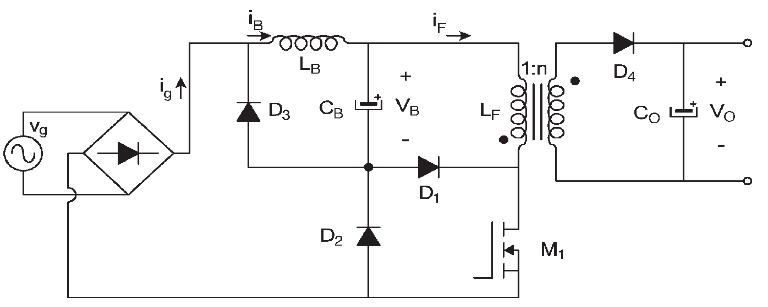 Šema IBFP-a
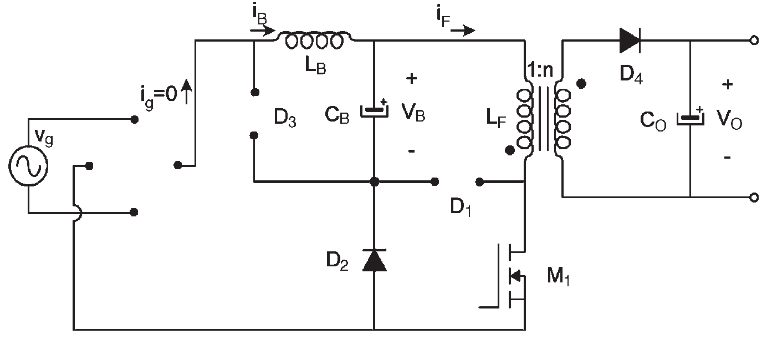 1.     vg < VB
ig =0, 
f-cija pretvarača → flyback (M1 D2 i D4) 
Energija iz CB  se predaje pretvaraču
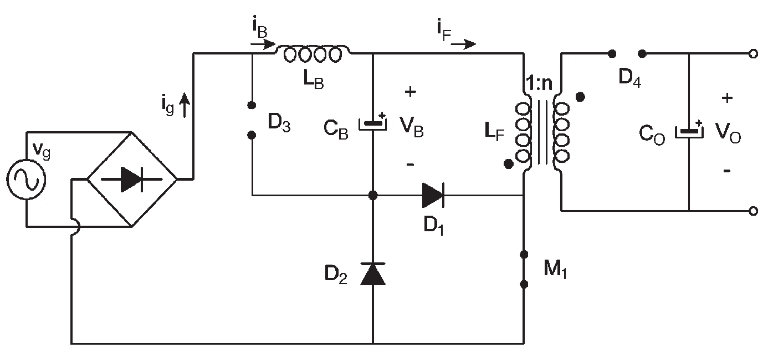 2.   vg > VB  i M1 uključen
Energija u LB i LF→ raste  
Struja protiče kroz D1 ili D2
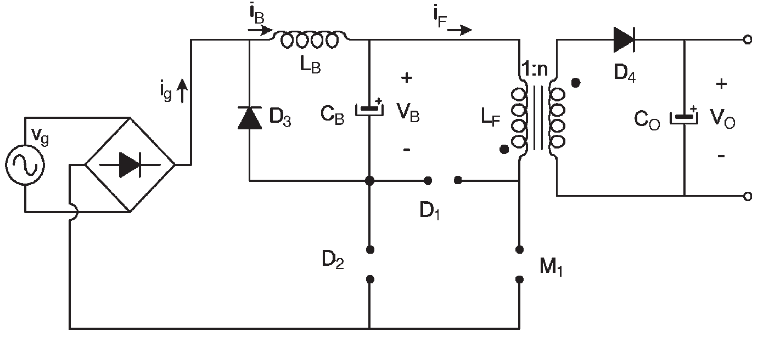 3.   vg > VB  i M1 isključen
Energija iz LF → prenosi se ka potrošaču preko D4. 
Energija iz LB → prenosi se u CB preko D3.
Maximalni napon na M1          Vg + VB + Vo /n
ARDUINO Uno
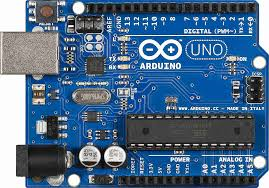 - ATMELOV 8-bitni mikrokontroler ATMEGA328P
Programi se pišu u C ili C++ programskim jezicima,
Veza sa hardverom se ostvaruje preko serijskog USB interfejsa.
Širinsko impulsna modulacija
pozivanjem funkcije analogWrite
softversko podešavanje željenog vremena uključenja i isključenja signala na bilo kom pinu.
direktna upotreba ATmega 328p registara
UPRAVLJANJE INTEGRISANIM                 BUCK-FLYBACK PRETVARAČEM
EKSPERIMENTALNI REZULTATI
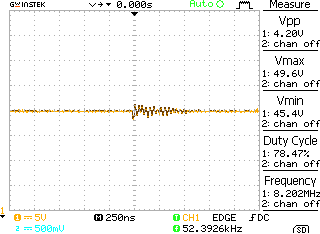 Vg=200 V
D =0.4
f =100kHz
R= 40Ω , 100W
Talasni oblik napona na izlazu IBFP-a.
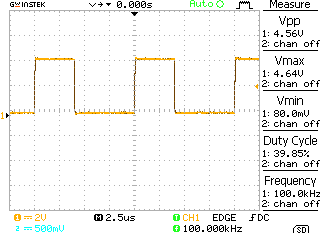 Talasni oblik napona na izlazu iz Arduino Uno platforme.
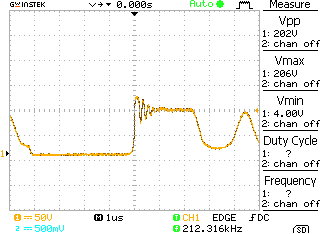 Talasni oblik napona na drejnu MOSFET-a.
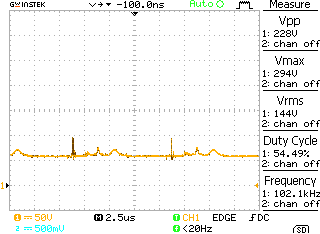 Talasni oblik napona na  kondenzatoru Cb.
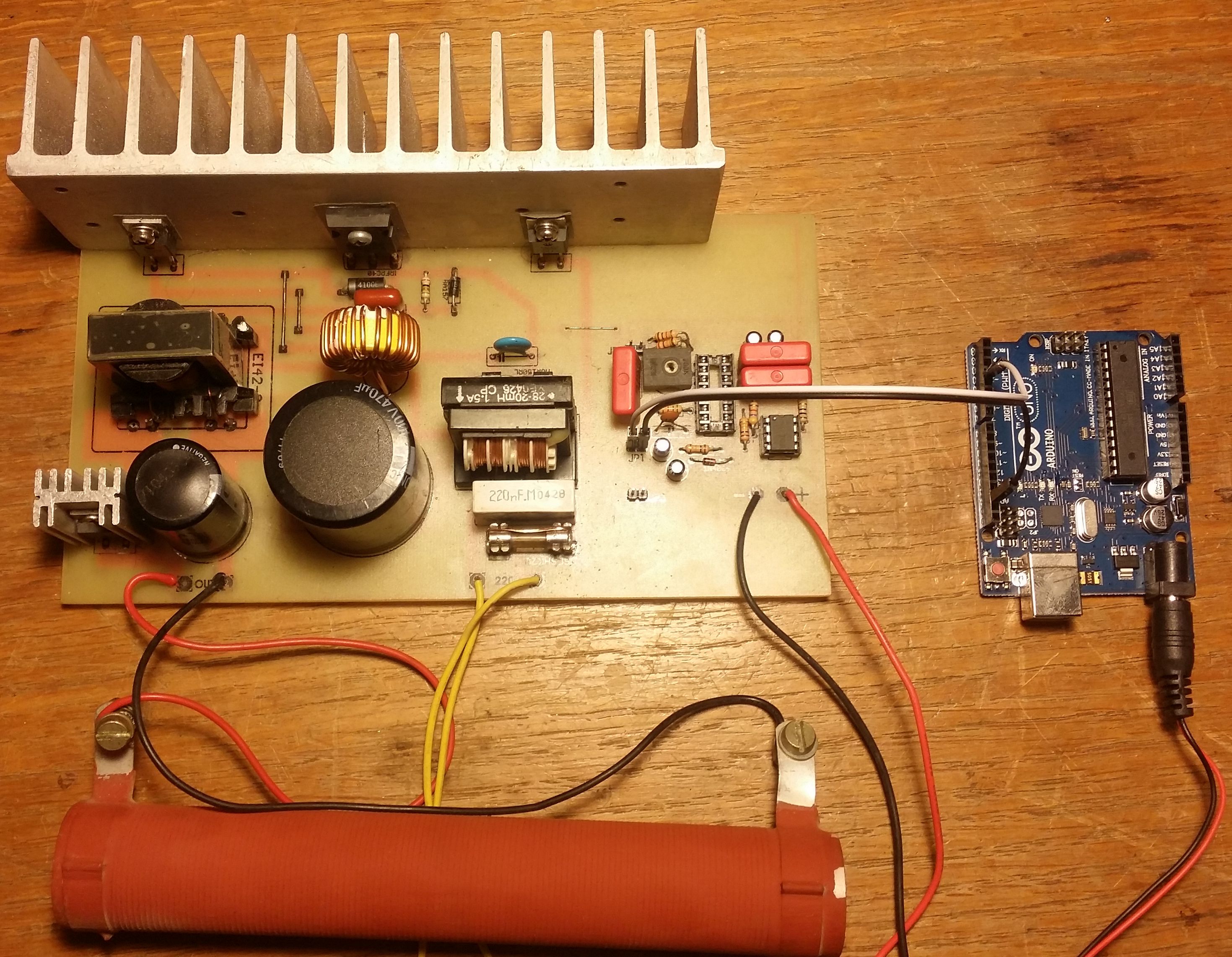 HVALA VAM NA PAŽNJI